Journée « FAIR en pratique »: Conclusion
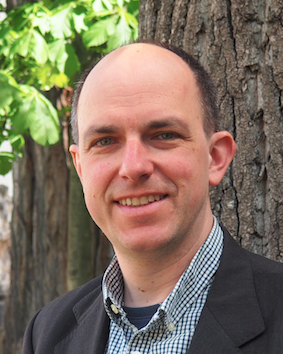 Volker BECKMANN 
IN2P3 Directeur Adjoint Scientifique (DAS) Calcul & Données
IN2P3
Open Data = FAIR Data
Open Data:
FAIR Data (Findable, Accessible, Interoperable, Reusable)
connaissance des données que les chercheurs, expérimentes, institutions créent: 
Data Management Plan (DMP)
Findable: métadonnées, digital object identfier, identification de l'auteur unique (ORCID)
Accessible: portails de données, les données sont publiques (après un certain temps), les données peuvent être transférées (réseau!) / utilisées 
Interoperable: métadonnées, interfaces, DMP
Reusable: logiciels (Software Management Plan, SMP), expertise, documentation et publications

The FAIR Data Principles 

Le DMP et le SMP aident le créateur de données à réfléchir à tous ces points avant de prendre des données - et avant qu'il ne soit trop tard ...
27/11/18
IN2P3
1
FAIRization
Plusieurs activités

Recommendations pour la tracabilité (Alain Rivet)
examiner différents types de dépôts : à qui pouvons-nous faire confiance? (Pierre Poulain)
Sauvegarde long terme: utiliser des normes! Très difficile de rendre les données FAIR après  (Marie-Claude Quidoz)
PRESOFT: Software Management Plan pour aider les expérimentes pour être faiR (Geneviève Romier)
défis technologiques pour mettre données FAIR: langue orale (Loïc Liégeois)
FAIRization comme bataille contre la disparition d’espèces: taxonomie – information très structurés, mais  dans publications. Transfer PDF  XML (Emmanuel Côtez, Anne Mabille et Chloë Chester)







...
27/11/18
IN2P3
2
FAIRization
Blandine Nouvel et Miled Rousset 
Archéologie: collaborative workflows pour assurance qualité
Dépot: WIKIDATA
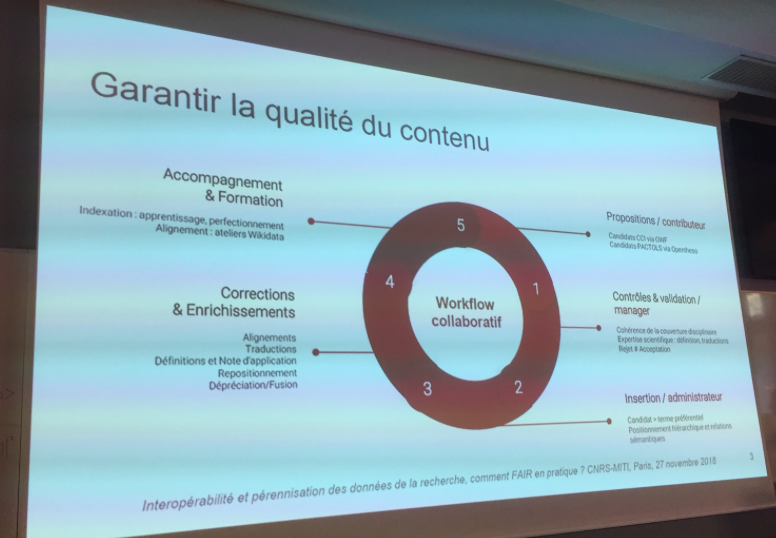 27/11/18
IN2P3
3
FAIRization
Christophe Tufféry
Archéologie
aider les chercheurs sur le terrain
application EDArc: create FAIR data at the source
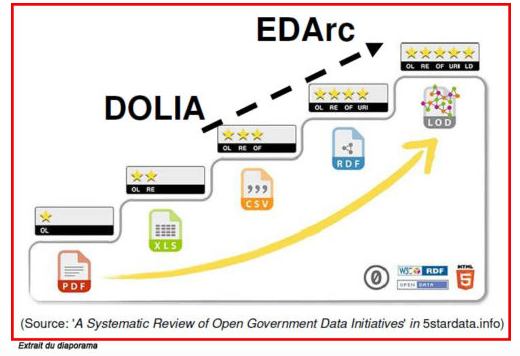 https://archeonum.hypotheses.org/date/2018/05
27/11/18
4
FAIRization
Un exemple possibilité avec données FAIR: Observatoire Virtuel. Défis long terme: e-infrastructures  (André Schaaf)
CDS: travaille entre chercheurs, documentalistes, informaticiens. CDS comme exemple pour un trusted repository (Soizick Lesteven)
Exemple interdisciplinarité: Système Terre. Produire les formats et protocoles standards (OGC). Utiliser bonne pratique CNRS / INSU (SIST) (Juliette Fabre)
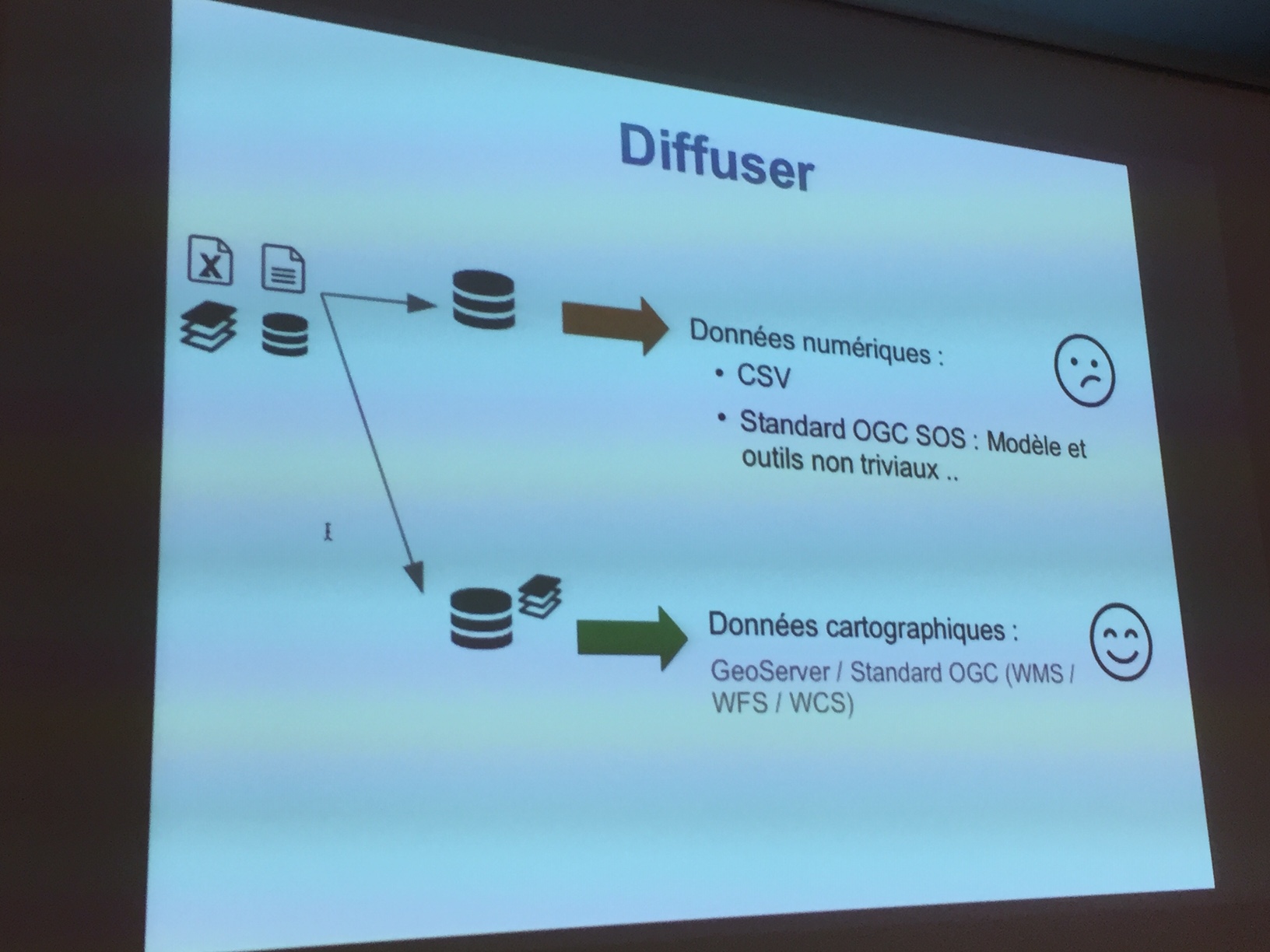 27/11/18
5
FAIRization
ODAM: Solutions facile pour petites expériences (Daniel Jacob)
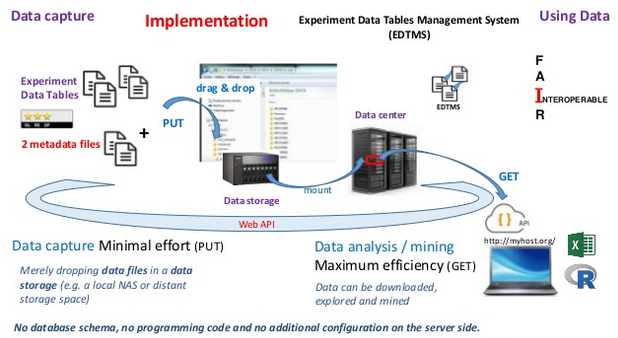 27/11/18
6
FAIRization
ODAM: Solutions facile pour petites expériences (Daniel Jacob)
Utilisation Zenodo, OPeNDAP @ LEGI : (Gabriel Moreau)
       besoin solutions pour communautés, trusted repositories
27/11/18
7
Discussions
défis: pas technique (~langue orale), mais sociale/culturelle/politique, problèmes de droit 

standards, procédures, … communes  —> communautés scientifiques 
P.ex.: si XML est utiliser comme standard, créer interfaces et intégrée dans recommandations / dépôts 

formats/standards/recommandations spécifiques communautés —> interopérable avec standards générales?

Information / réflexion clés: DMP, SMP 

s'appuyer sur des dépôts de confiance
les solutions gratuites ne suffisent souvent pas

S'accorder sur les recommandations de haut niveau (pas une par institut ...)

Clés: RH  motivations, collaborations, réseaux, interdisciplinarités 



...
27/11/18
IN2P3
8
FAIR Data: Risques
trop peu, trop tard: si les communautés scientifiques n'agit pas, le secteur privé conduira
communautés scientifiques: adapter les normes, fournir trusted repositories

Incentives
motiver les communautés qui sont loin d'être FAIR pour changer leur culture de données
Carrière scientifique: donnez aux données FAIR une importance en tant que publications

Message pour les ministères et directions
Données FAIR et Open Science ne viens pas gratuitement
27/11/18
IN2P3
9
Conclusion
Open Science, Open Data, Open Access: étroitement liés
Open Data = FAIR data
DMP, Meta Données, DOI, interfaces, ...
Points clés:
Machine readable meta data
Trusted repositories
Incentives

Besoin de travailler ensemble: chercheurs, ingénieurs, archivistes, direction, ministère 
CNRS, France, Europe: initiatives pour soutenir Open Science
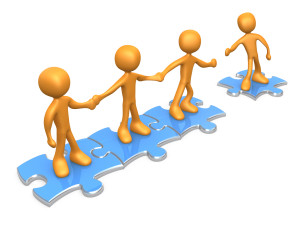 27/11/18
IN2P3
10
Merci de votre  attention !
IN2P3